Тема: Діалог. Тире при діалозі.
Наша родина - рідна Україна
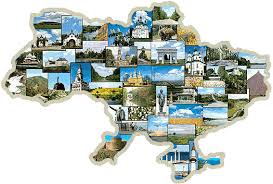 Цілі (очікувані результати).
-	давати визначення понять «діалог», «репліка», «монолог», «полілог», «допоміжні засоби спілкування»;
-	пояснювати правила розстановки розділових знаків при діалозі;
-	інтонаційно виразно читати діалоги ;
-	переробляти речення з прямою мовою на діалог.
Створення позитивного настрою.
«Ти  - Редактор»
Це лікарство потрібно приймати кожного дня по ложці на пустий желудок на протязі місяця.
Магазин працює круглодобово.
Старий оповідач захопив усіх присутніх  захоплюючим оповіданням.
Висловлюючи своє ставлення до подій у країні, він наголосив на тому, що вже давно час приймати міри по налагодженню усіх галузей виробництва.
Через дві неділі я маю їхати у зарубіжну командировку.
Стоячи на зупинці дівчина кинулася мені в очі своїм строкатим вбранням.
«Влуч в ціль»
«Щоб жити, потрібні сонце, воля і маленька квітка!» 
 «Ой, яка чудова українська мова!»
 «Ті школярі, які нічого, крім підручників, не читають, дуже поверхово оволодівають знаннями»
— захоплено писав український поет Олександр Підсуха.
— говорив великий казкар Ганс Крістіан Андерсен.
- писав письменник і педагог В.О.Сухомлинський.
Орфографічна розминка
- Заміни словосполучення словниковими словами: 
    кожного дня –
    кожної години – 
    слова прощання  -
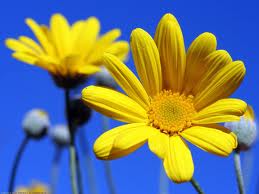 Словникова робота
Діалог                                   
Монолог 
Полілог
  Репліка 
Міміка  
Жести
Інтонація
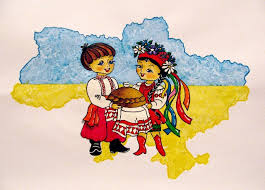 1.« Хто винен?» - «Невістка!» - « Так її вдома нема ».- «Та он її плаття на жердці висить!»
     2.»Чим ви, хлопці, дома втираєтесь?» - «Батько рукавом, мати подолом, а я на печі так сохну!»
     3. «Що ваші дівчата роблять?» - «Шиють та співають». – «А мати?» - «Порють та плачуть».
    4.»Тит, іди молотить!» - «Спина болить!» - «Тит, іди їсти!» - «А де моя велика ложка?»
НАШ РІД
Мама вишиває  на білому полотні зелений барвінок, чорнобривці, сині волошки. Навіть маленьку  качечку-утінку вишила.
— Що  це буде, нене? — питає Андрійко.
—    Українська  святкова  сорочечка  для тебе, - відповіла матуся.
—    Чому  українська? — допитується Андрійко.
—    Бо вишиваю такі квіти, які ростуть на нашій землі. А земля наша зветься Україною.
              І  ти — маленький українець.
—    А ти, мамо?
—    І я українка, і татко, й бабуся, й дідусь. Ми українського роду.  І любимо нашу землю, нашу мову, наші квіти. Україна — як наша рідна хата. І сусіди в нас є Білорусія, Росія, Молдова,  Грузія,  Вірменія.  Ми й сусідів  любимо, бо  вони добрі, вони — наші друзі!
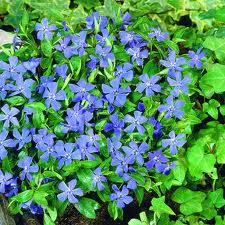 Складання схем за текстом
Репліка діалогу (Рд)? – слова автора (са).
      - Рд, - са
      - Рд? – са.
       - Рд.
       - Рд? – са.
      - Рд!
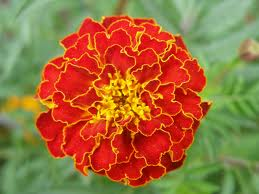 Трансформація діалогу у непряму мову ( перевірка)
Андрійко запитав у нені , що то буде.
Мати відповіла, що то українська святкова сорочка для нього.
Андрійко допитувався, чому українська.
Мати пояснила , тому що вишиває такі квіти, які ростуть на рідній землі. А земля наша зветься Україною.
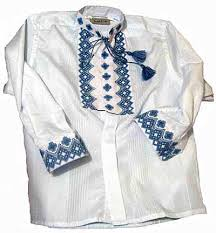 Правила роботи в групі
а) уважно прочитайте завдання;
б) визначте, хто говоритиме першим;
в) по черзі висловте свої думки;
г)дійдіть до спільного висновку.
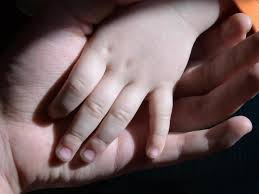 « П’ятипелюсткова квітка».
Запишіть слова привітання, прощання, подяки.
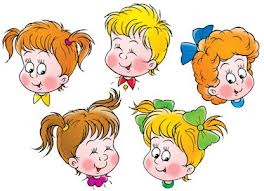 2.	Пригадайте і запишіть правила спілкування.
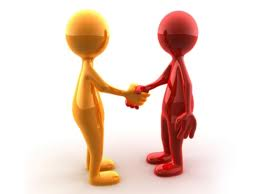 3.     Утворіть форму звертання від слів кінь, річка, Ольга, Юрій, Марина, вчитель, чоловік, подруга, сестра, брат.
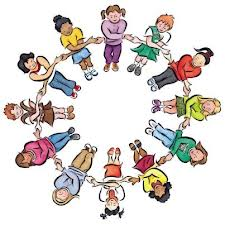 Складіть і  допишіть пропущені репліки.
Велика любов   
-	Бабусенько, ти у мене найкраща!
-	 …….(І чому ж так?)
-	Ти такі смачненькі пиріжки печеш!
-	……..(Оце й усе?)
-	Ти й картопельку садиш, і їстоньки вариш, і порядок наводиш. Ти у мене молодець.
-	………..(От дякую, Назарчику, якщо ти все це бачиш. Візьми за це вареничків з вишнями.)
-	Дякую, бабусю! Я тебе так сильно люблю, як вареники з вишень.
-	……….(О, то велика любов!)
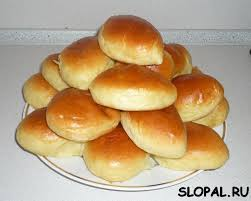 4.	Переписати текст, почленувавши на речення, у виглядi  дiалогу. Пояснити роздiловi знаки. Прочитати за особами.  

Мамо  я уже великий добре синку що ж по тому йду на Буг ловити  рибку  щуку  принесу  додому ти великий для порядку спершу нiж  гуляти сину прополи цибулi грядку i сходи до магазину забаганки  син  притлумив  дивиться  з-пiд брiв на неньку каже я вже передумав мамо я iще маленький.
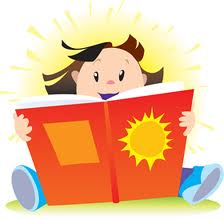 6. Переробіть діалог на текст з непрямою мовою.
- Здрастуйте! Куди ви прямуєте? - закричала дівчинка.
Будь здорова, маленька дівчино- пташко, -  поважно відповіли їй. – Ми поспішаємо на свято народження річки.
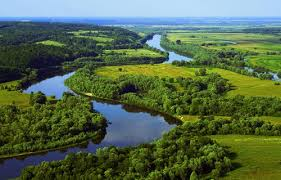 -	Гарна квітка утворилась?
-	Як вона називається?    (Мальва)
-	Чим вона являється для України?
-	А які ще квіти належать до народних символів України?
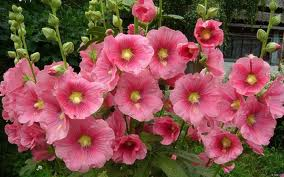